Python プログラムを動かしてみる（Paiza.IO を使用）
（Python とプログラミングの基本）
URL: https://www.kkaneko.jp/pro/colab/index.html
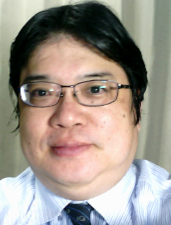 金子邦彦
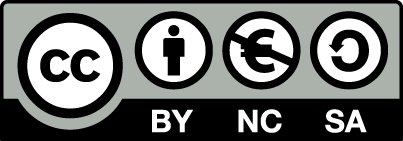 1
ここで学ぶこと
オブジェクト（変数）
式
条件分岐
配列
繰り返し
コンピュータの計算では、誤差が出てくることがある
2
オンライン開発環境 paiza.IO
プログラミングを行える Web サービス
	https://paiza.io

ウェブブラウザを使う

たくさんの言語を扱うことができる
	Java, Ruby, Python, PHP, Perl など
3
実習準備
① ウェブブラウザを起動する

② 次の URL を開く
	https://paiza.io/

③ もし，表示が英語になっていたら，日本語に切り替える
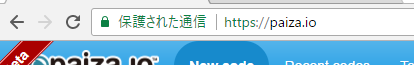 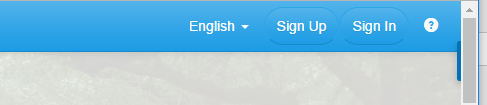 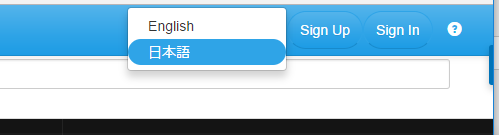 4
④ 「コード作成を試してみる」をクリック






⑤ 「Python 3」を選ぶ（左上のボタンをクリックするとメニューが出る）
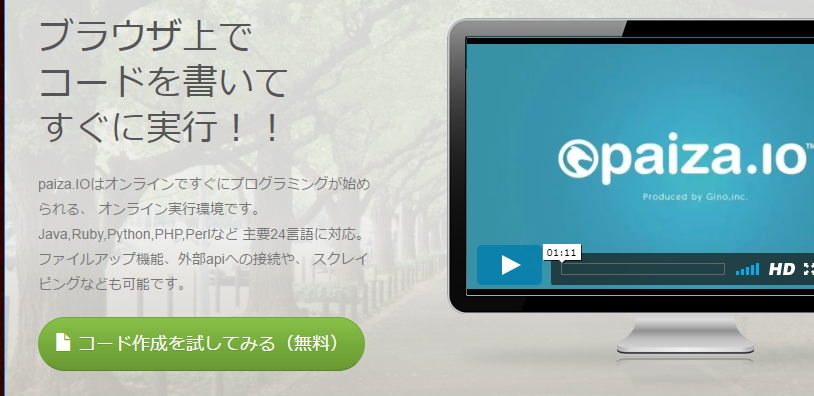 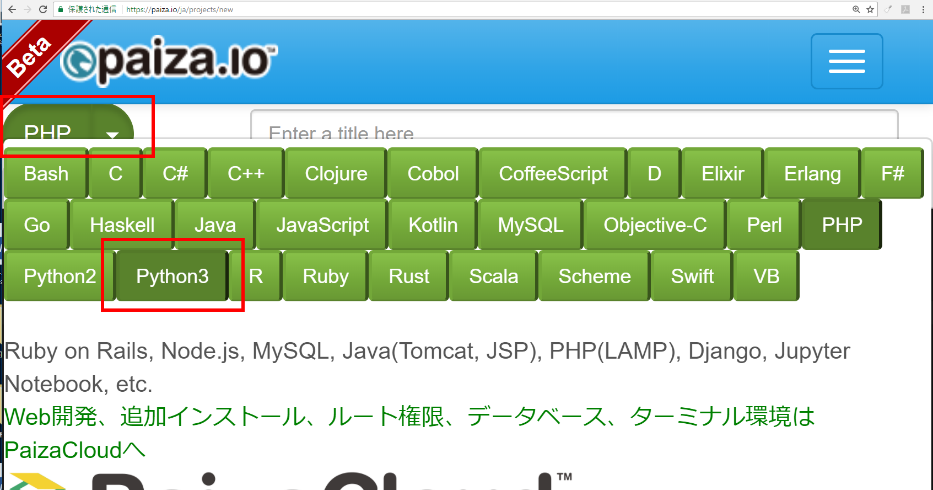 5
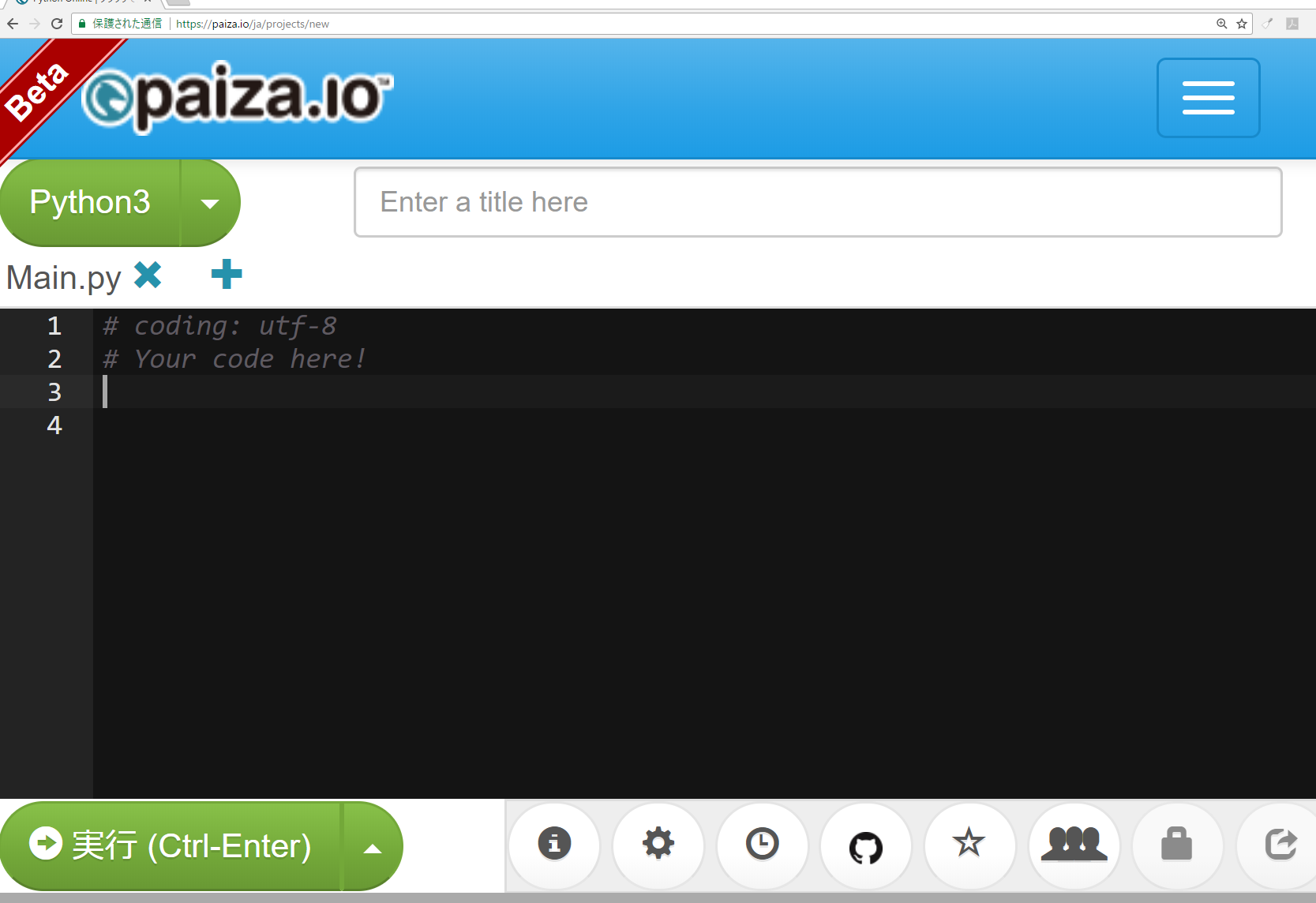 エディタ画面
プログラムを
書き換えること
ができる
実行ボタン
6
実習．計算
① 次のように入れて
	print(3*2)



② 実行ボタンを押す．
　　結果を確認
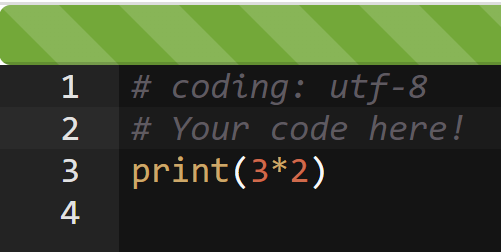 すべて半角文字
「*」は掛け算の記号
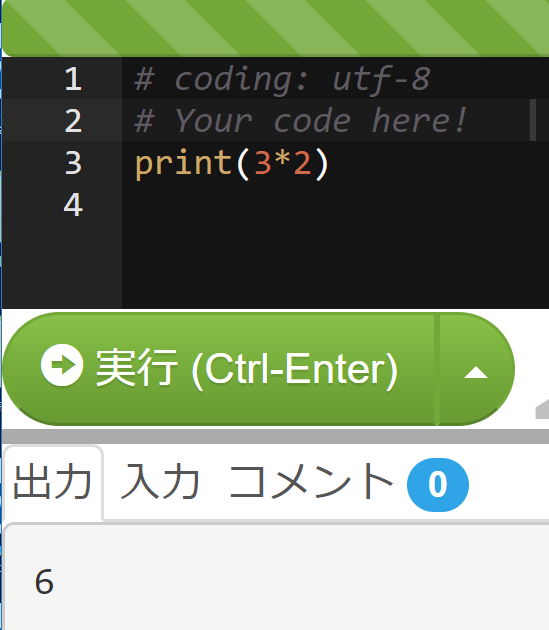 7
実習．計算
③ 次のように入れて
      print(100*200)



④ 実行ボタンを押す．
　　結果を確認
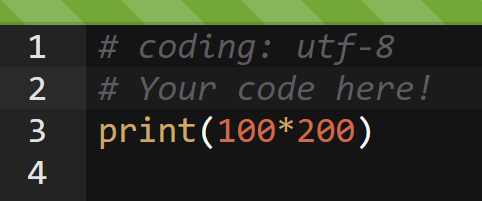 すべて半角文字
「*」は掛け算の記号
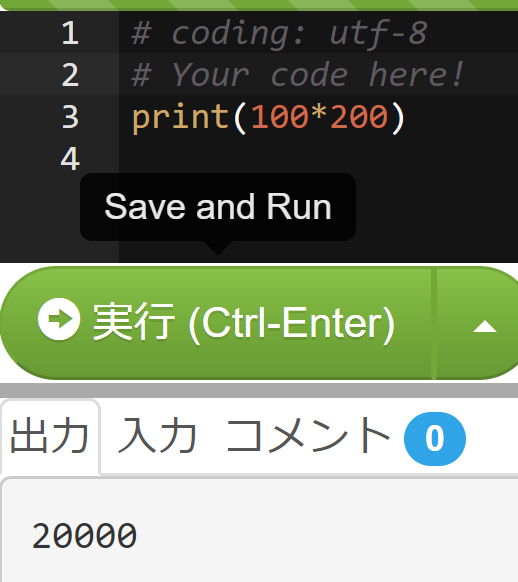 8
実習．計算
⑤ 次のように入れて
　	print(2*4*3*5)



⑥ 実行ボタンを押す．
　　結果を確認
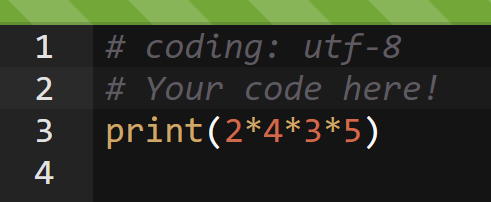 すべて半角文字
「*」は掛け算の記号
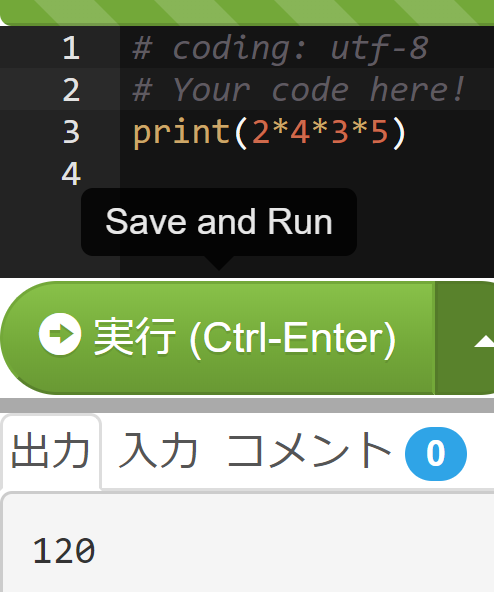 9
ここまでのまとめ
コンピュータを使って計算できる
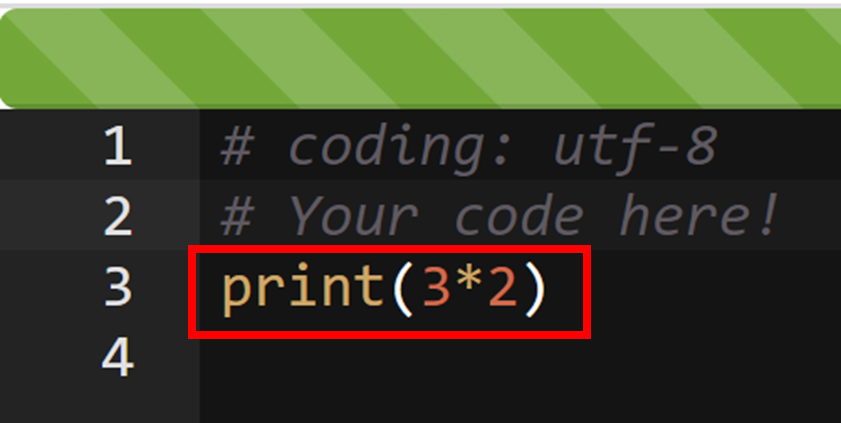 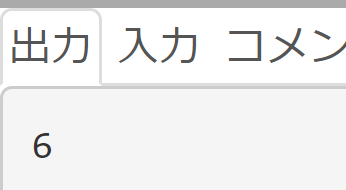 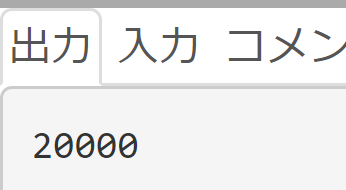 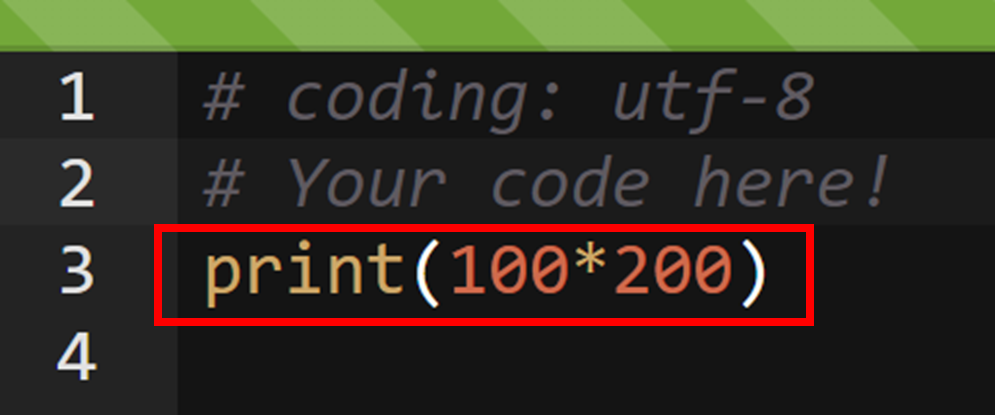 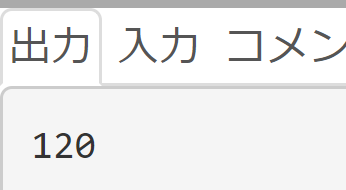 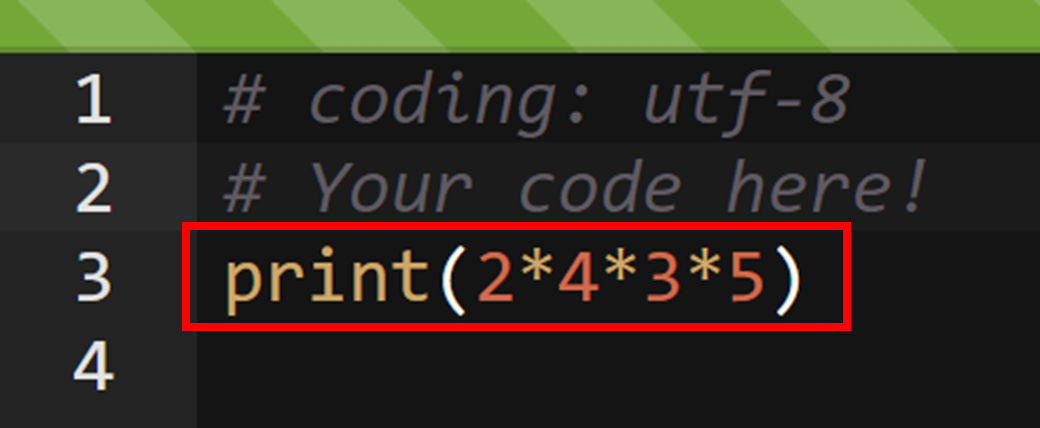 10
オブジェクト（変数）
オブジェクト（変数）は，値を覚えておくためのメモリとして使える
①「x = 100」を入れる


② その下に「print(x)」と書き加えて，実行ボタンを押す
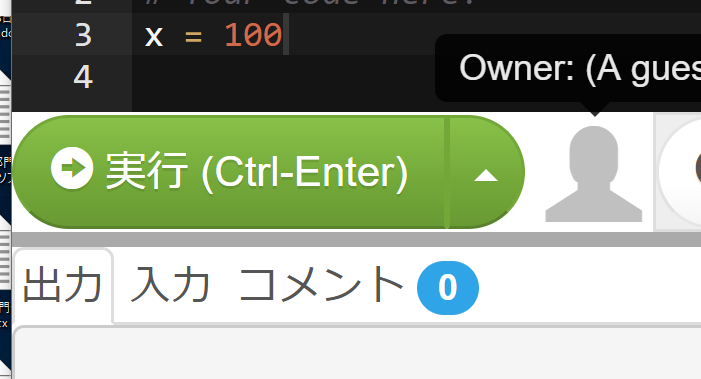 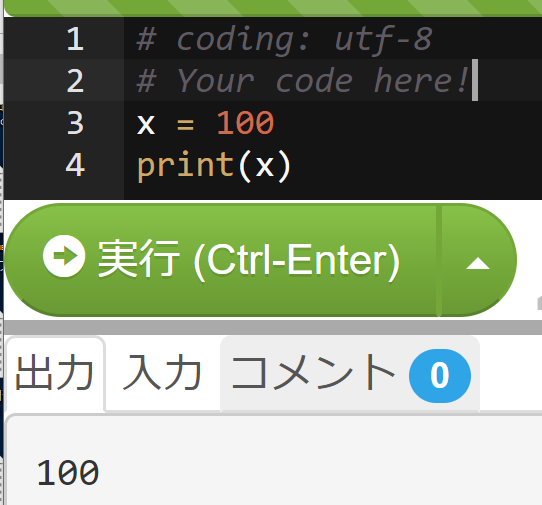 x の値が表示される
11
オブジェクト（変数）
次のように入れて，実行ボタンを押す．結果を確認
　a = 10
    b = 20
    print(a + b)
    print(a * b)
    print((a + 10) * b)
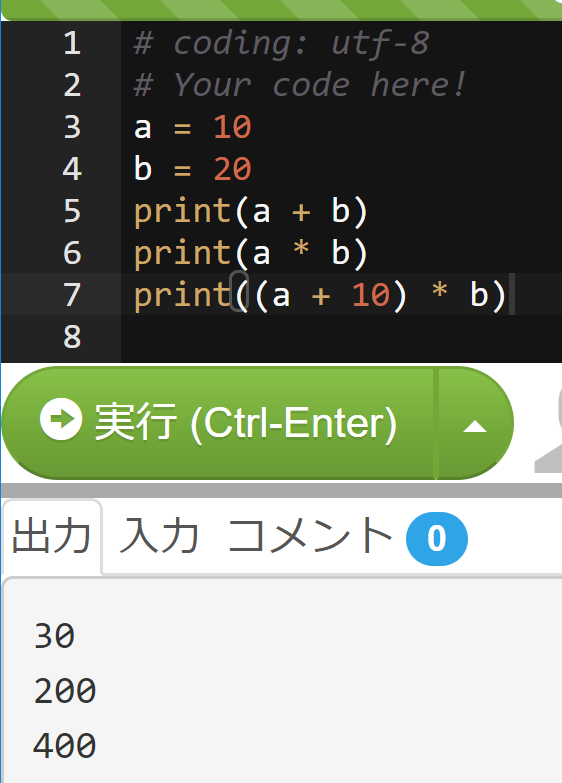 12
ここまでのまとめ
式の実行結果として，値が表示される．
式の中には変数を使うことができる
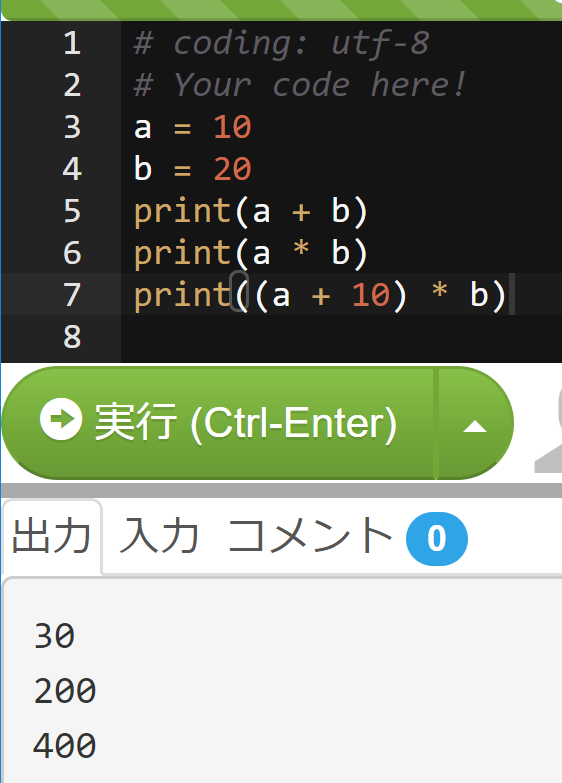 13
条件分岐
変数の値によって，結果が変わる！
　　というようなこと（判断）

　　　age の値が 12以下     →  500 yen
                              13以上     →  1800 yen
14
条件分岐
次のように入れて，実行ボタンを押す．結果を確認
age = 18
if (age <= 12):
    print(500)
else:
    print(1800)
if (age <= 12)の直後に「:」
else の直後に「:」
（どちらも，コロン）
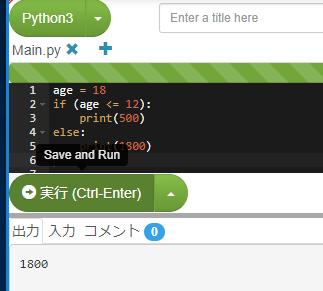 字下げも正確に！
print の前に，「タブ (Tab)」を 1つだけ
15
条件分岐での正しい字下げ
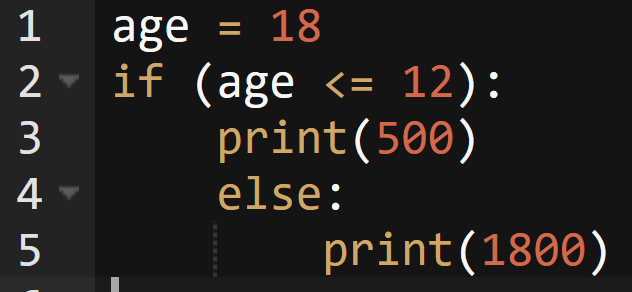 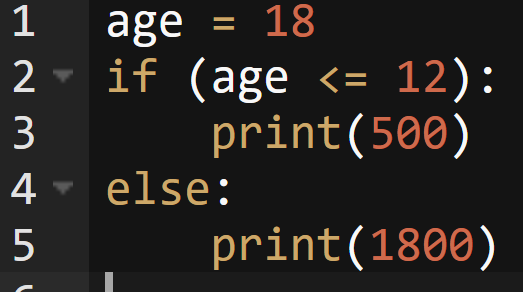 正しい字下げ
正しくない字下げ
16
配列
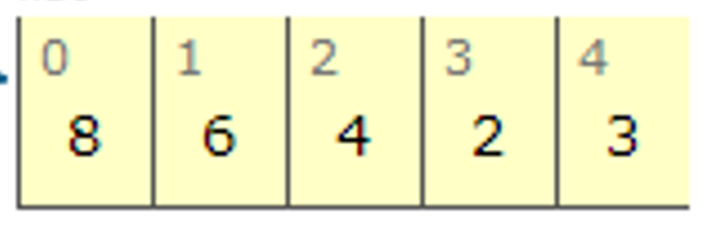 データの並びで，０から始まる番号（添字）が付いている
17
実習．合計
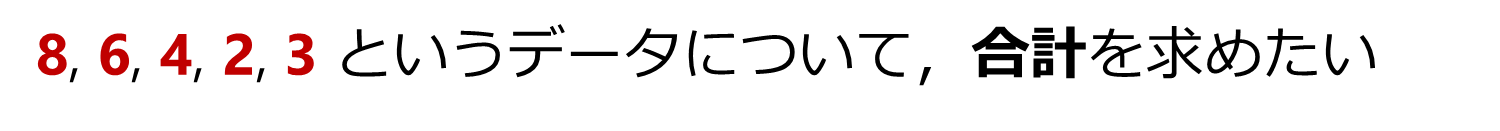 次のように入れて，実行ボタンを押す．結果 23 を確認
x = [8, 6, 4, 2, 3]
print( sum(x) )
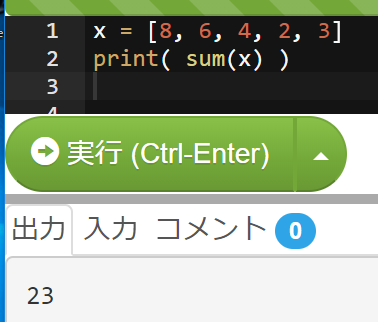 18
配列
6 月は 30日まである．7 月は 31日まである．
  　ポイント：月の日数についてのデータを作る
　　※ うるう年のことは考えないことにする
次のように入れて，実行ボタンを押す．結果を確認
days = [0, 31, 28, 31, 30, 31, 30, 31, 31, 30, 31, 30, 31]
print( days[6] )
print( days[7] )
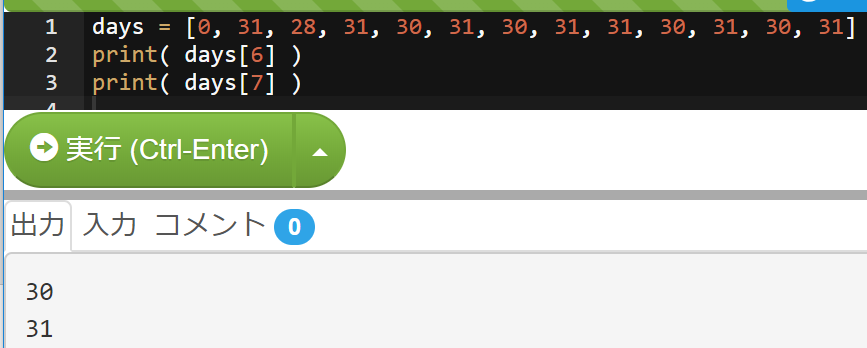 19
配列と繰り返し
次のように入れて，実行ボタンを押す．結果を確認
x = [0, 1, 2, 3, 4, 5, 6, 7, 8, 9, 10]
for t in x:
    print( (9.8 / 2) * t * t )
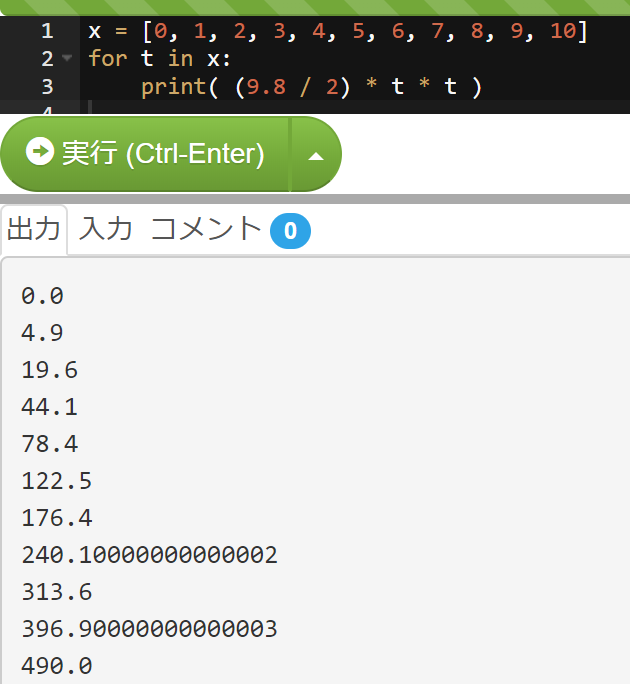 繰り返す処理
for を使って計算を繰り返している
t の値は 0, 1, 2, 3, 4, 5, 6, 7, 8, 9, 10
と変化し，全部済んだら終わる
20
計算誤差
コンピュータで「１÷３」 を求めるとどうなると思いますか

　１．0.333333333333333333333333333333
           と無限に表示される
　２．計算できない
　３．正確な値が表示されない（誤差を含む）
21
計算誤差
次のように入れて，実行ボタンを押す．結果を確認

print(1/3)
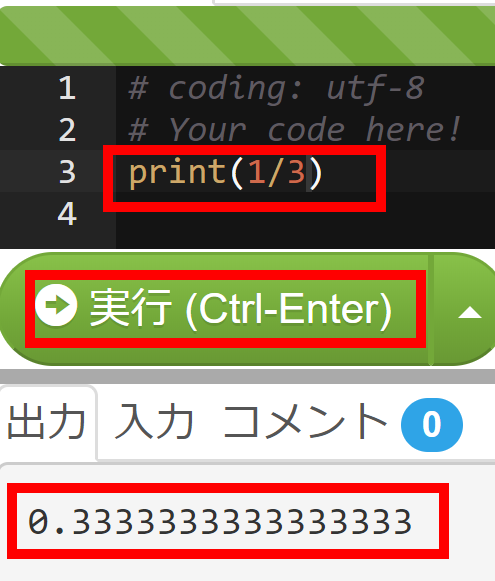 0.000000000000000033333333333333333333333333333333333...
が誤差！
22
関連資料
Python まとめページ
https://www.kkaneko.jp/cc/python/index.html
Python とプログラミングの基本
Google Colaboratory を使用．
https://www.kkaneko.jp/cc/colab/index.html
Python 入門（全６回）
Google Colaboratoryを使用．
https://www.kkaneko.jp/cc/pf/index.html
Python プログラミング演習（全９回）
Python Tutor, VisuAlgo を使用
https://www.kkaneko.jp/cc/po/index.html
さまざまな Windows アプリケーションのインストールと設定
https://www.kkaneko.jp/cc/tools/index.html
23